Les Nouvelles Invasions, une nouvelle dynastie …
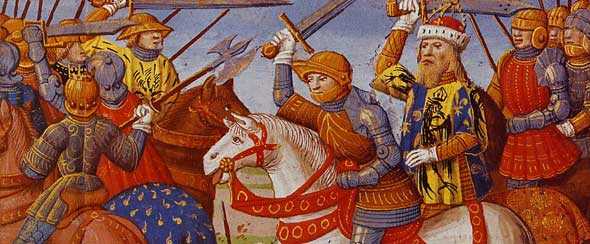 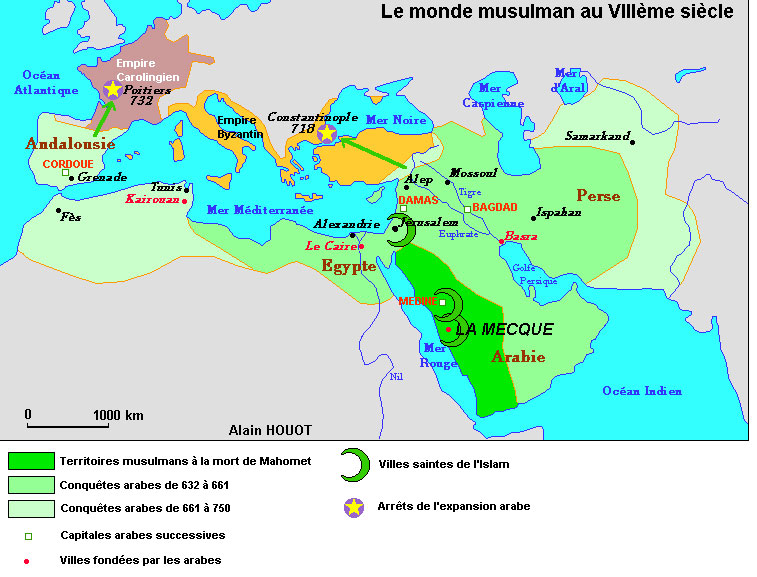 Charles Martel et la bataille de Poitiers en 732
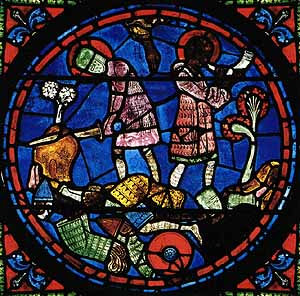 Dans un dernier souffle, Roland souffle dans son olifan.
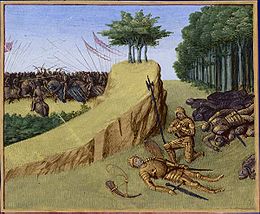 Dura	ndal à Rocamadour
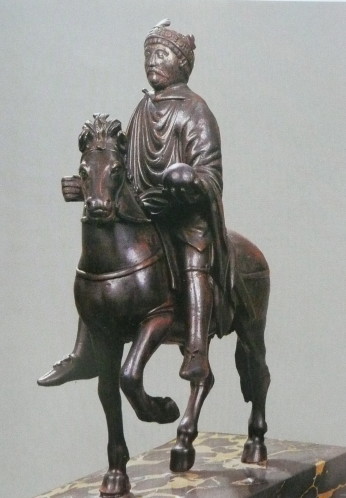 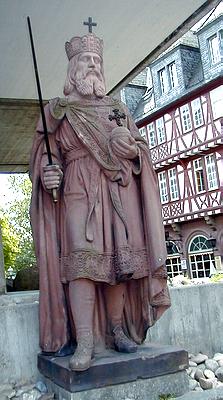 Joyeuse : Epée de Charlemagne, épée du sacre des rois
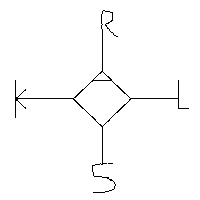 Le monogramme de Charlemagne
Éginhard apprit à Charlemagne à signer de cette façon : une croix comprenant les lettres de Karolus, les consonnes sont aux extrémités, les voyelles situées dans le losange central.
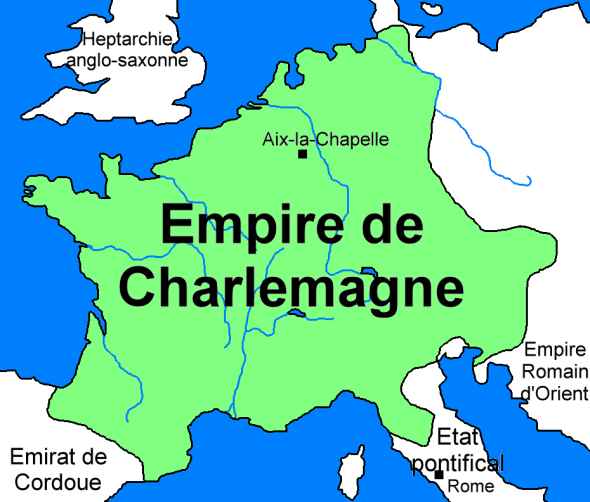 Aix la chapelle, capitale de Charlemagne
Charlemagne : empereur d’Occident
Comtes, Evêques et Missi Dominici
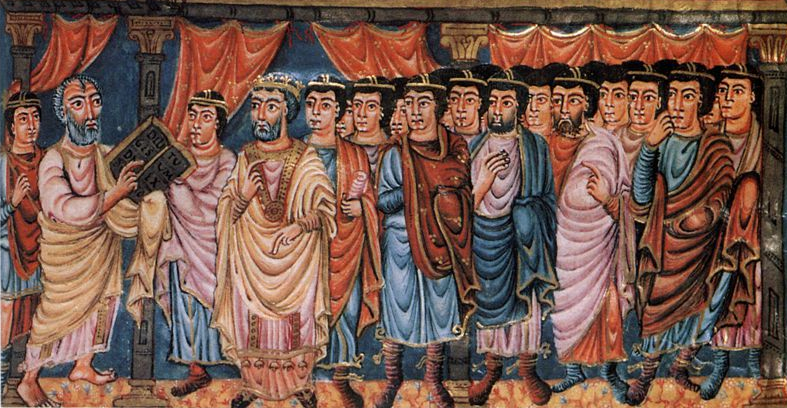 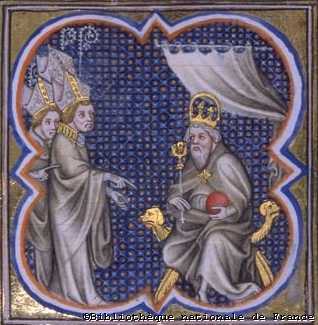 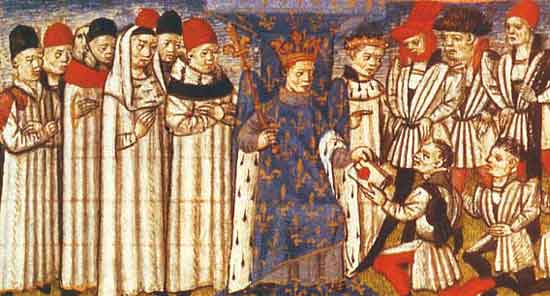 Charlemagne et son fils
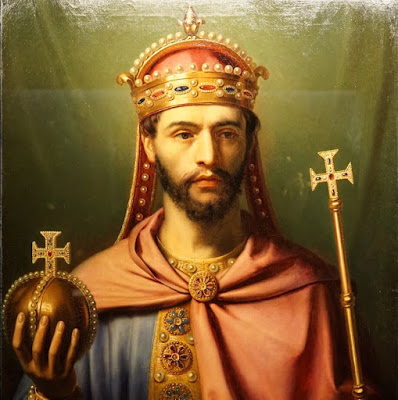 Le partage des 3 petits-fils de Charlemagne
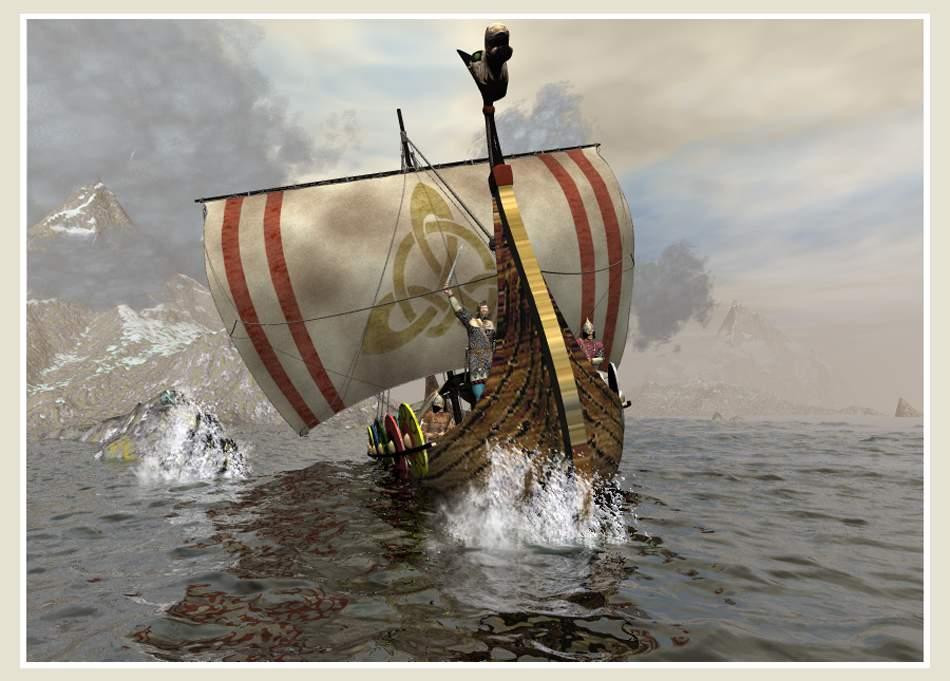